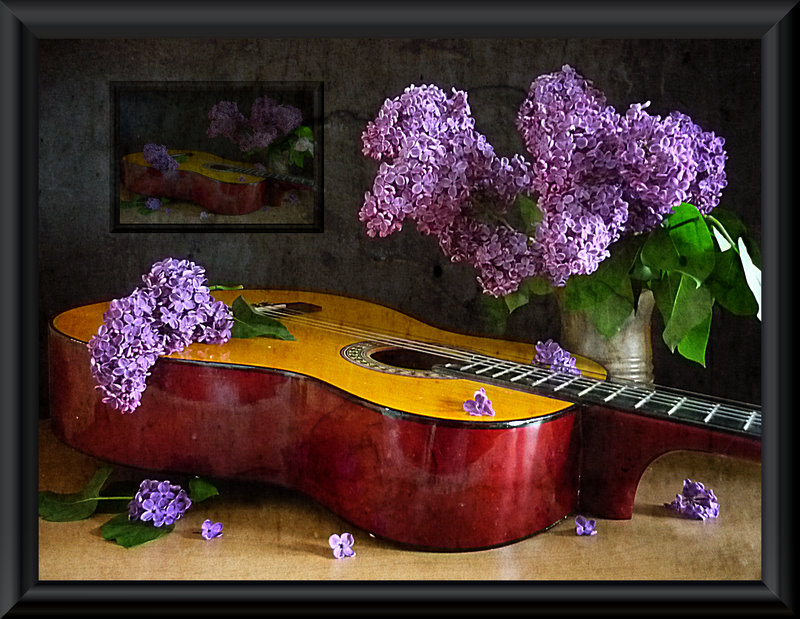 Урок по литературе в 11 классе
Барды России
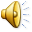 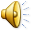 Как мало истинных поэтов,Рождает праведная Русь.Их песни в муках были спеты,Но мы их помним наизусть.



     "Песня сочиняется не с пером в руке, не на бумаге, не со строгим расчетом, но в вихре, в забвении, когда душа звучит…Оттого поэзия в песнях неуловима, очаровательна, грациозна, как музыка".  (Н.В. Гоголь)
Цели урока
1. показать место авторской песни в развитии литературного процесса и музыкальной культуры   страны; 
2. показать значение творчества поэтов; 
3. помочь учащимся раскрыть богатство, глубину   поэтического мастерства поэта;
4. развить навыки публичного выступления
Кто такие барды
Давным–давно, ещё до Рождества Христова, жили люди, которые своих мудрых учителей называли друидами. Чтобы получить звание начальной степени друидов, избранные должны были 20 лет обучаться у жреца – друида. Пройдя испытания, обучение и посвящение, избранный назывался - Бард. Теперь он имел моральное право идти в народ и петь, нести Свет и Истину.
Значит, для того чтобы стать бардом, надо иметь большой житейский опыт, мудрость, знания. Бардовская песня требует большой работы – работы ума, души, чувств, сердца.
Александр Вертинский
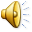 Юрий Визбор
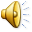 Юлий Ким
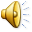 Булат Окуджава
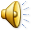 Владимир Высоцкий
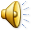 Андрей Макаревич
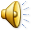 Борис Гребенщиков
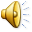 Игорь Тальков
Александр Розенбаум
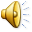 Всем спасибо!
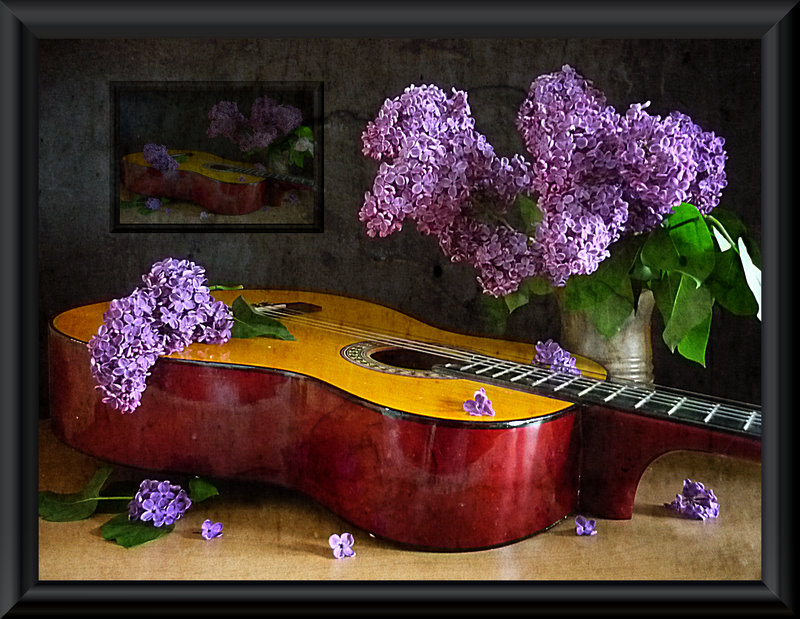 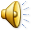